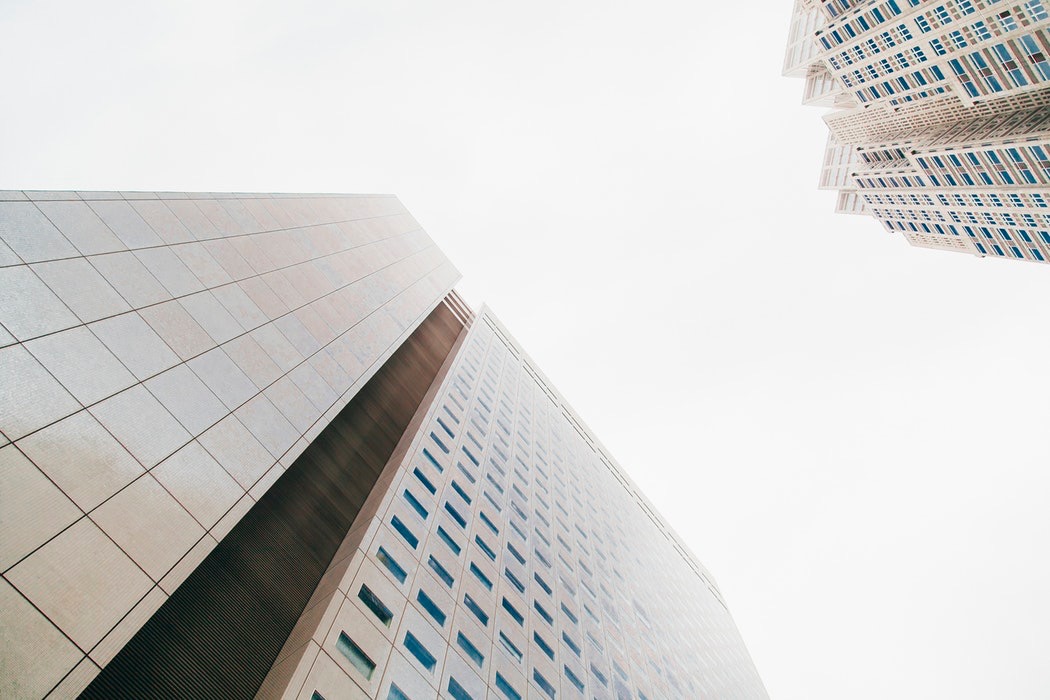 Cortex Industries
Cortexindustries.com
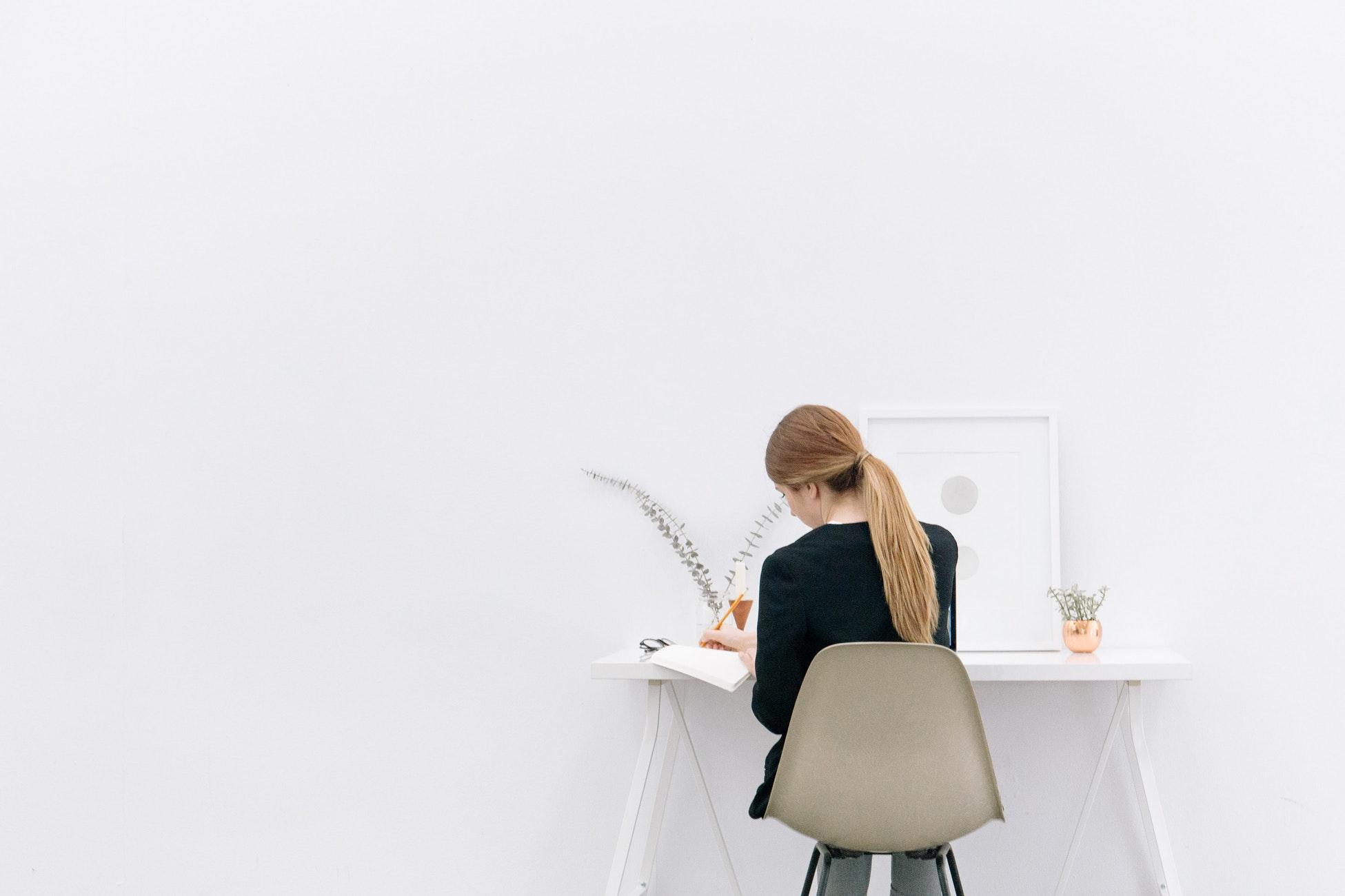 Executive Summary
The Team
Goal
Execution
Operation Plan
Testimonials
The Company
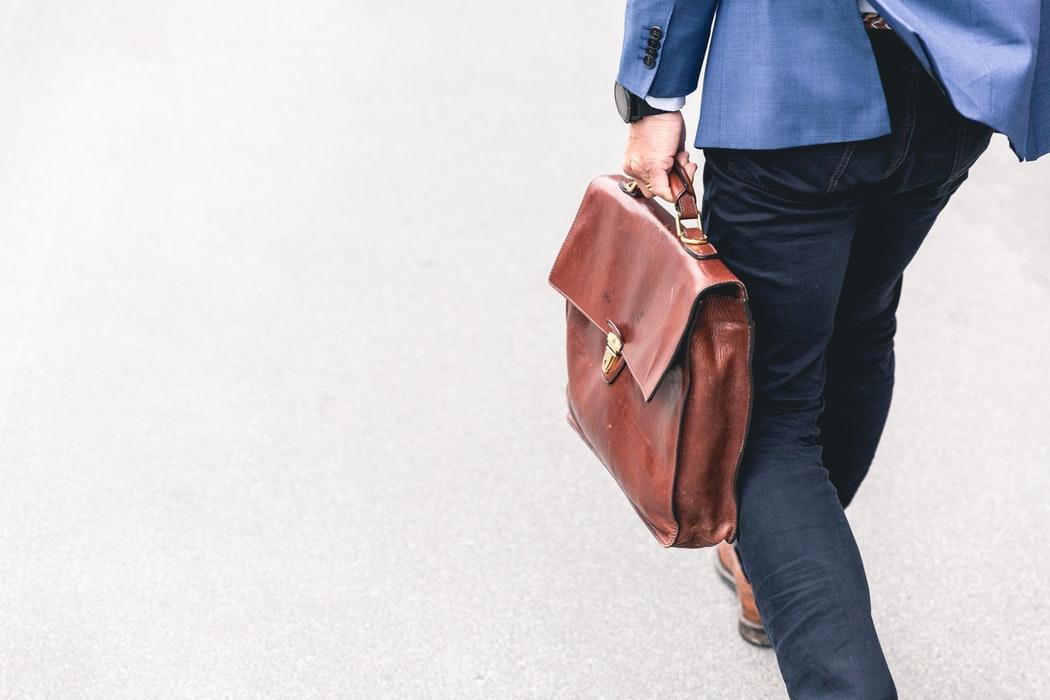 Executive Summary
Cortex Industries is a company that started as a fuel & energy company. It’s currently expanding its business into the medical & other scientific fields. Founded by Henry                 Gilligan Sr., the company has employed over a million people. The company is                             currently under the leadership of Co-CEOs by siblings Henry Gilligan Jr. & Cora Gilligan.
Cortex Industries
The Company
Vision
We look for solutions that can have an impact beyond the project, that can move the needle in                    some way and contribute to society and culture. Cortex Industries aims to improve & provide                         comfort to the lives of their clients & consumers through their products. They also aim to bring advancements in everyday life through their innovation.
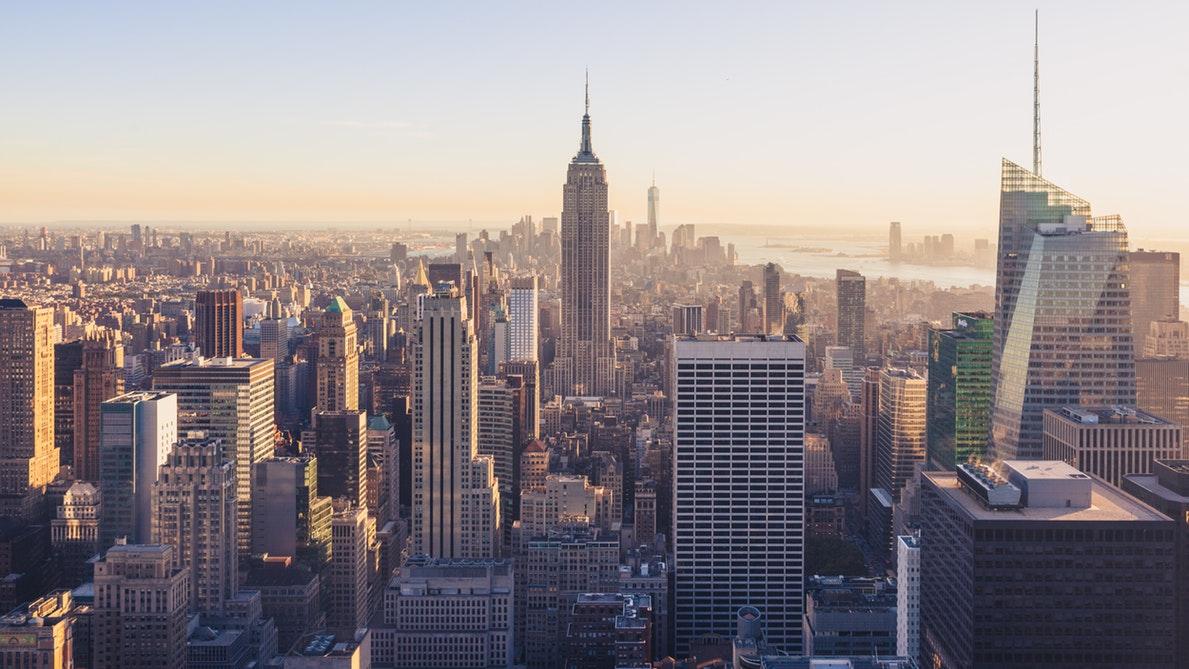 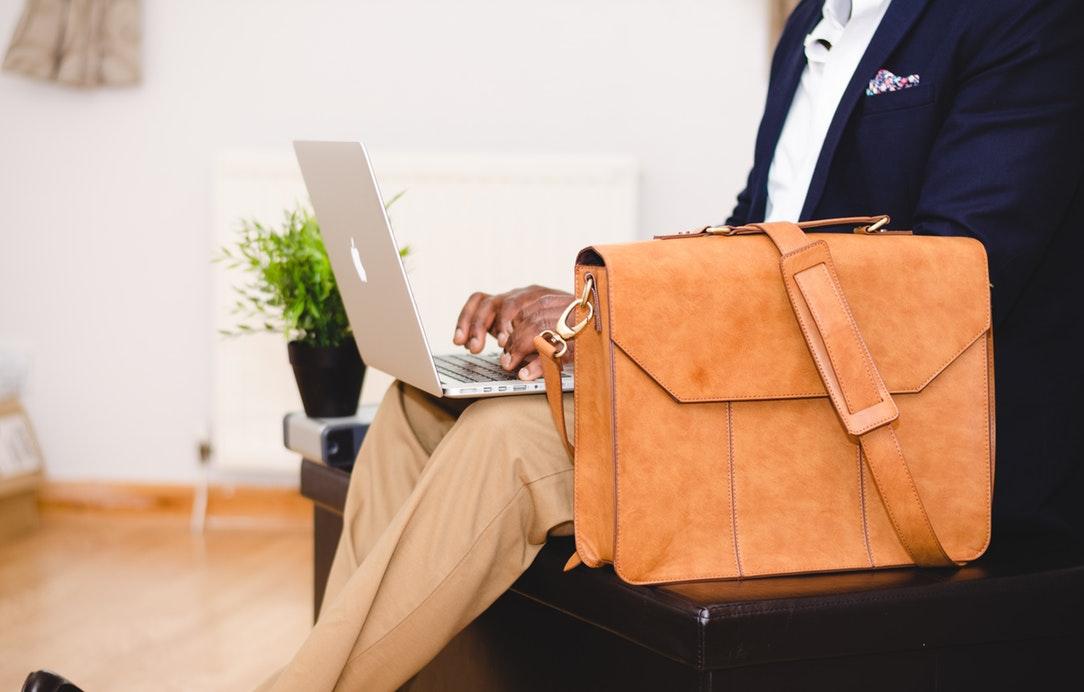 The Company
Mission
To innovate, to lead, to enhance, to provide best-value products and services to global                        customers. To make a difference and To enhance the quality of life for our business                                             partners,customers and employees. Cortex Industries sees itself to becoming the                                                         gateway for clients who are dreaming of the perfect design management.
Cortex Industries
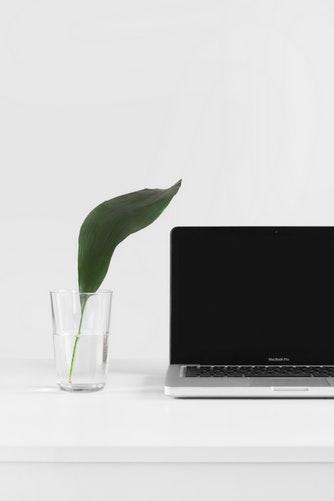 The Company
Outlook
The company believes that through their work & their                                business, many lives can be improved, which in turn will lead                 to the improvement of many our lives through mutual                    connection. Cortex Industries believes in the domino effect,                                where one act can lead to a chain reaction, both good & bad.
“
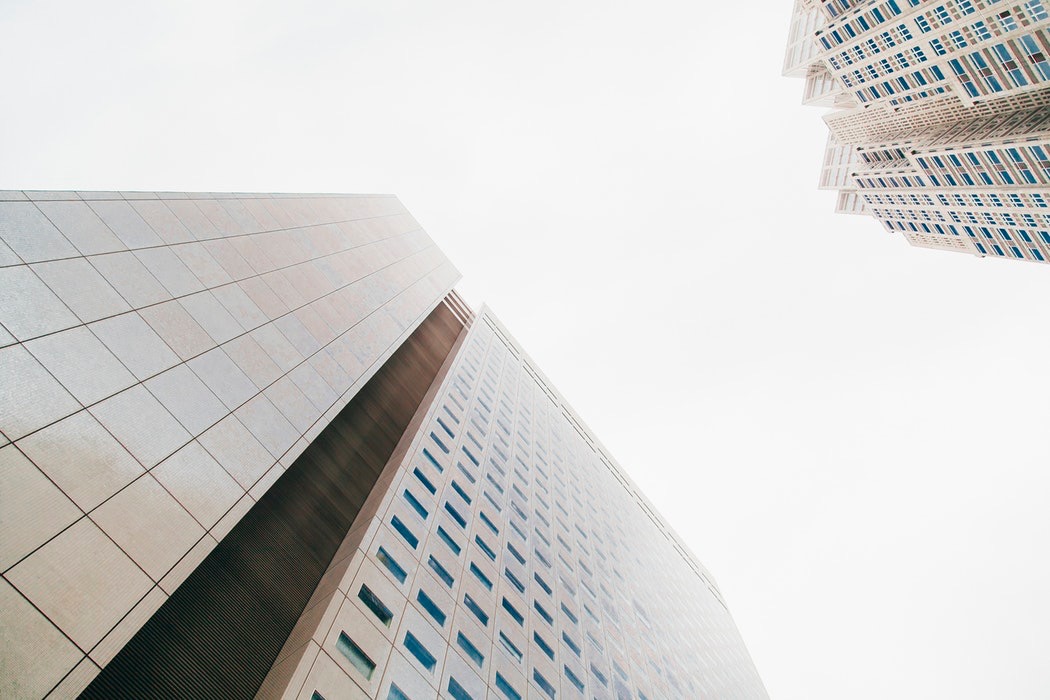 ”
We believe that excellence & innovation can bring us closer to the future.
The Company
The Team
To enhance the quality of life for our business partners,customers and employees. Cortex Industries sees                                           itself to becoming the gateway for clients who are dreaming of the perfect design management.
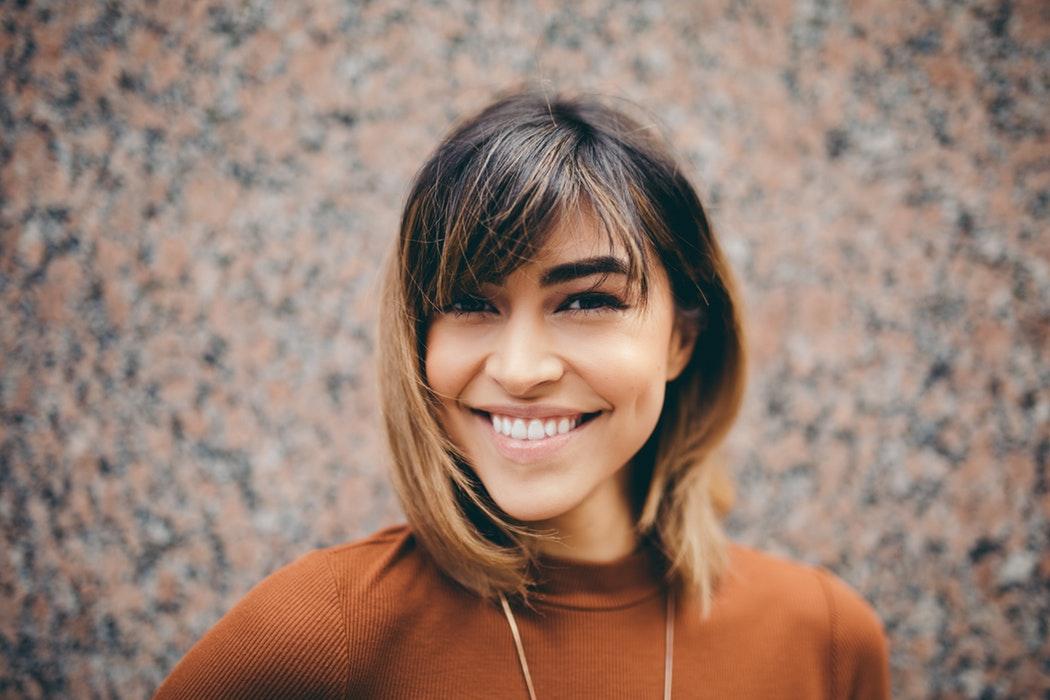 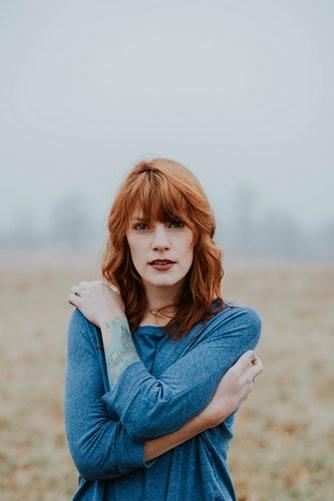 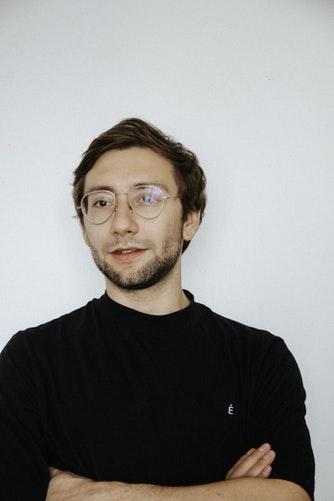 Sapphire Cressman
Rod Crest
John Newman
Chief Operating Officer
Chief Marketing Officer
Founder & CEO
Cortex Industries
The Company
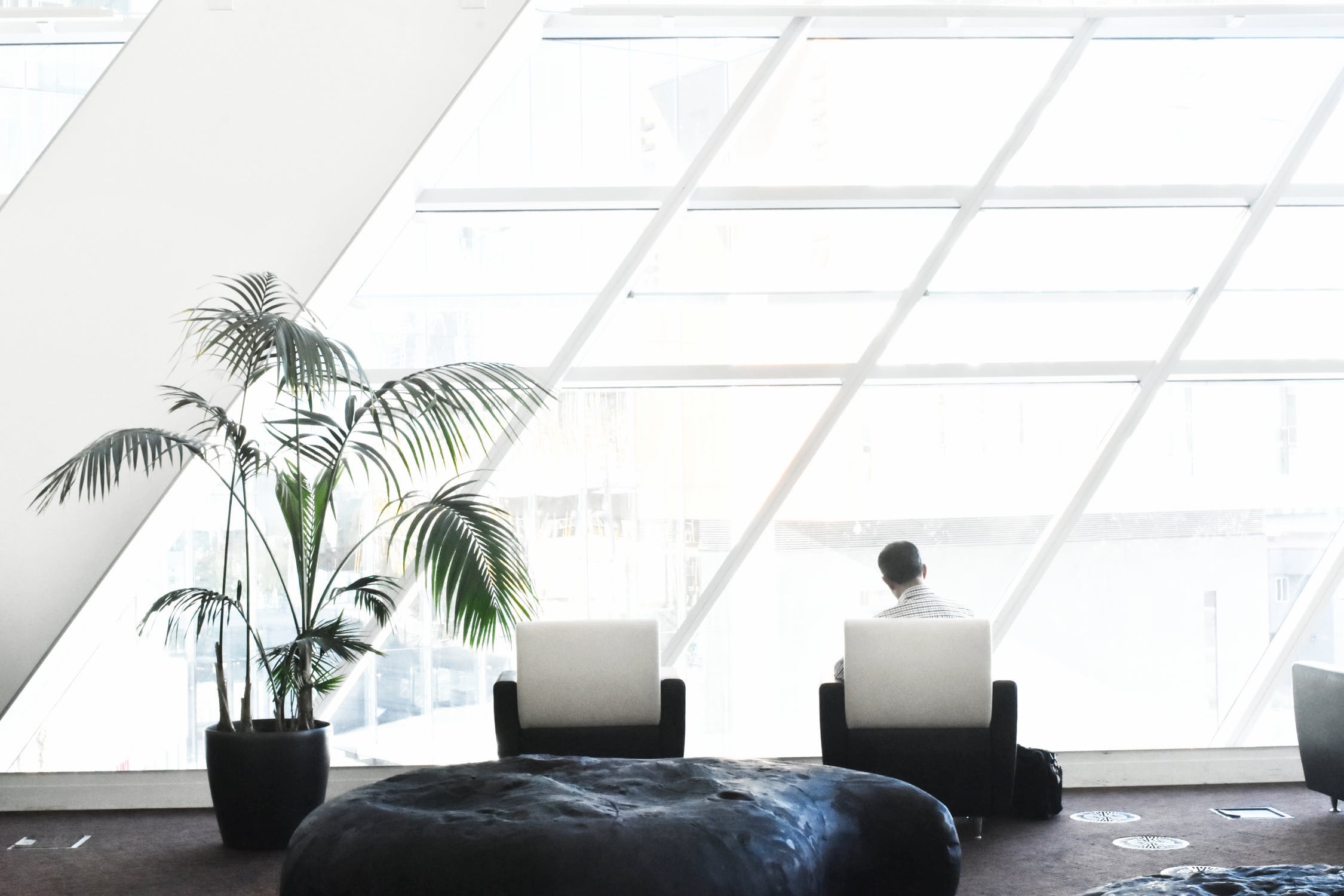 Goal
We strive to be a caring and well-managed organization for our business partners ,                                      customers and employees, and a responsible corporate citizen to our society. Cortex                              Industries embraces a responsibility to make our projects a success. This has resulted in                               an exceptionally high rate of repeat clients, as well as lifelong relationships that we                                      value highly. We believe deeply in the importance of designing sustainably.
Cortex Industries
The Company
Company Milestones
The team in this department also manages client concerns & collaborates.
Cortex Industries
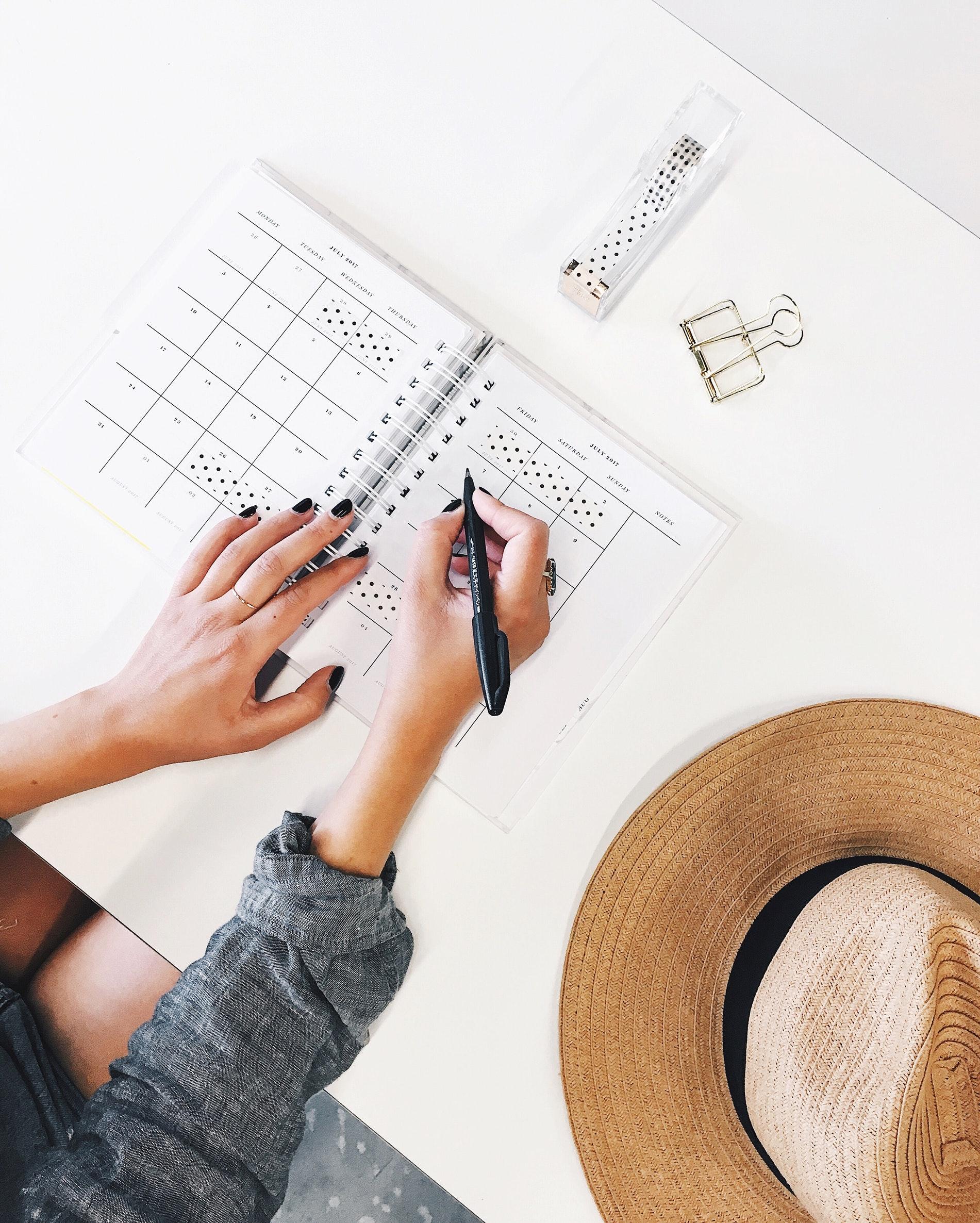 Execution
Value Proposition
Cortex Industries is commendable on its                                    products by their clients. This high level of                                          quality is Cortex Industries’ trademark.
Pricing Strategy
Cortex Industries uses a combination of                                             cost-plus & price bundling when offering its services.  This combination best suits the company & is common in the industry.
Cortex Industries
Execution
Market Analysis
Marketers conduct surveys or interviews with target consumers in order to establish their needs, what they respond to                                     and what they look for when choosing such an organization. Marketers must then be able to use this information to                                         draft successful campaigns that increase business and profits. Cortex Industries aims to promote its brand across the                                       world. It wants to use social media to reach the target market. Promotional videos & other content will be posted                                    regularly to keep business active. Along with social media marketing, Cortex Industries will also use traditional                                                       methods of contacting these businesses through cold emails.
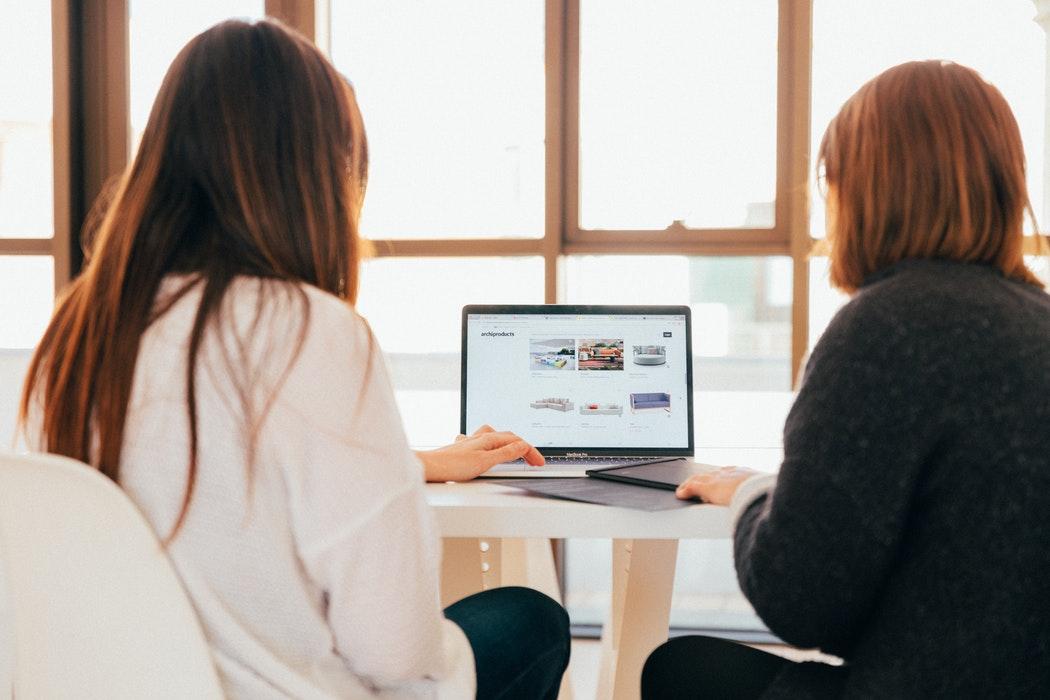 Cortex Industries
Execution
Market 
Research
45 %
28 %
Consumers are constantly looking                 for the next product, from their food, gadgets & even right up to their                  medicine or the materials needed to         build their home. Cortex Industries is challenged to continuously find                  more creative & efficient ways to                      produce the next best thing.
33.5 %
74.6 %
18 -21
Focuses on target audience through social media & printed flyers.                       Advertising the perfect Design                     package for clients who are                            interested in our products.
14 -17
22-28
29 +
Operation Plan
Growth Overview
There is an increase in annual profits as of April 2022. There is an increase                         in customer satisfaction with produced products as of June 2024. Also                                                        there is increase in product sale in the market as of March 2023.
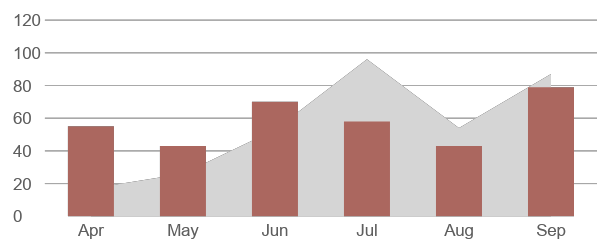 Operation Plan
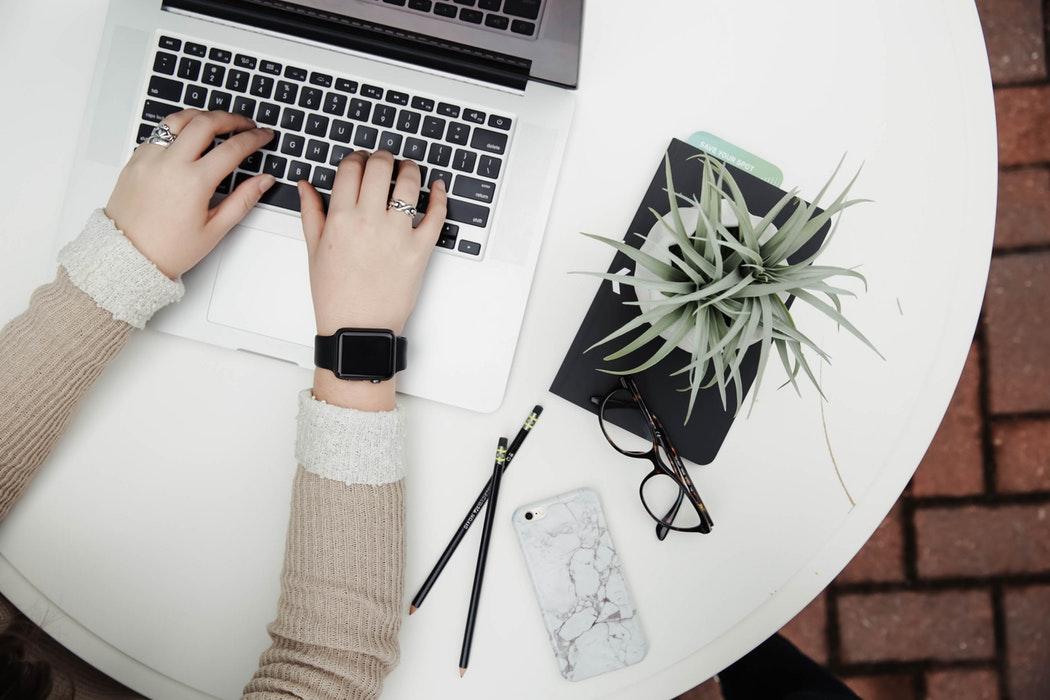 Organizational Structure
The company’s operations is led by the CEO. The Project Manager, the Client Management Director, Technical                              Director & Creatives Director are all under the CEO.  The Creatives Director, Technical Director & their team of                               web designers & content creators carry out the services & strategies that the clients need for their websites,                                             social media accounts, etc.  The Project Manager oversees the different projects the company has & works                                                 with the Client Management Director who engages with prospective clients.
Cortex Industries
Operation Plan
Customer Satisfaction
The head of the Marketing Division is responsible for creating & implementing Analytic Strategies, & market research.                                                                    The team in this department also manages client concerns & collaborates with the Graphics Development division in                                                       resolving any customer issues.
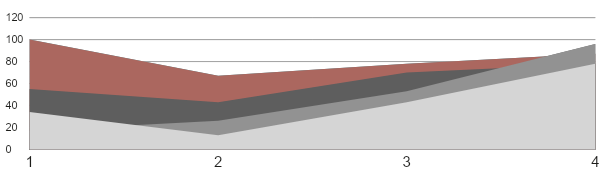 Cortex Industries
Operation Plan
Productivity
Rate
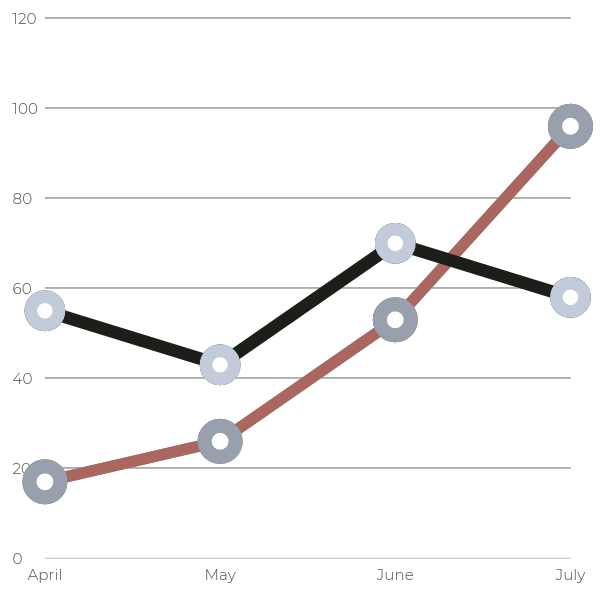 Over the years, The company has                 been given a lot of projects to work on.                As reflected in the Productivity                           Chart, Cortex Industries objective is to deliver quality services on-time and on-budget for every assignment,                              regardless of size, scope or location.               Theres is a significant increase to this months productivity rate compared                                to past months.
Cortex Industries
Testimonials
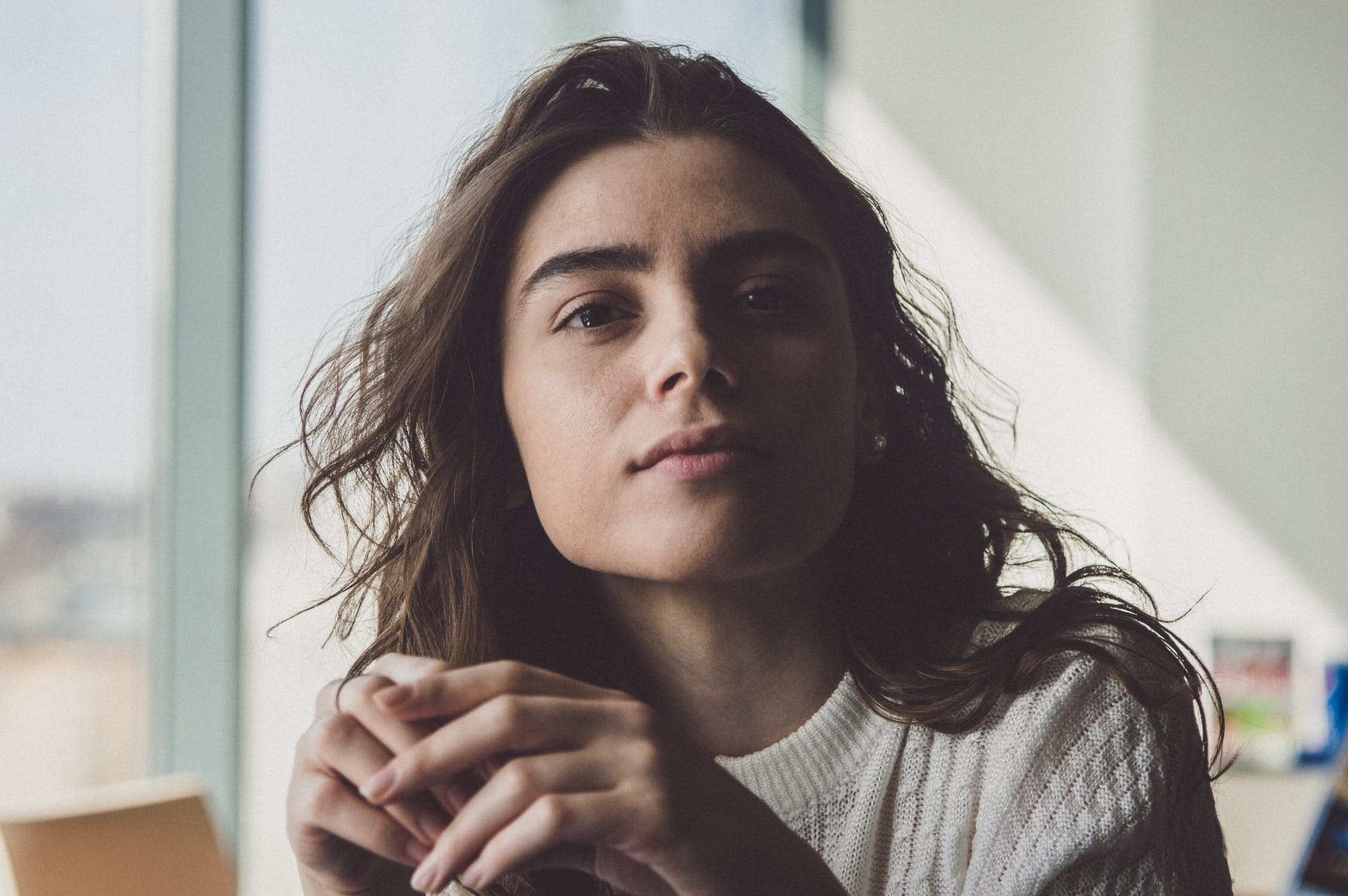 “Me along with half of my family is under the employment of Cortex Industries. The company has had a big impact on                       my life.”
- Cyndia D. Thomas, 53, Nurse
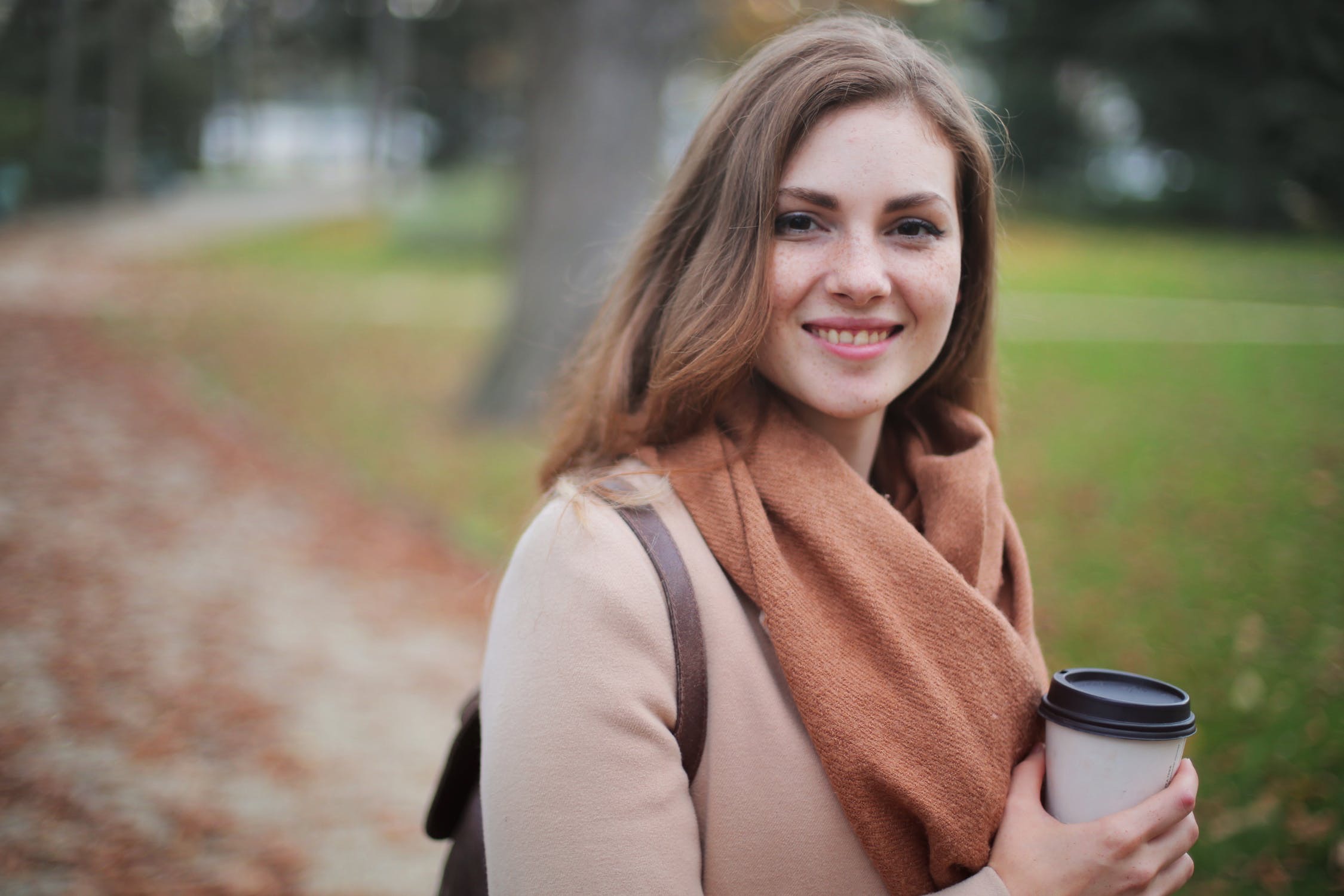 “Retco Industries has worked hard to keep our clients satisfied with our work. Our continued business today just goes to show it.”
- Jenny J. Wyans, 32, Engineer
End
Cortex Industries
Cortexindustries.com